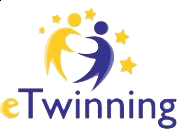 CEO STATALE „CARLO PORTA“ ERBA ITALY
@mb@ss@dors of European Democratic Culture
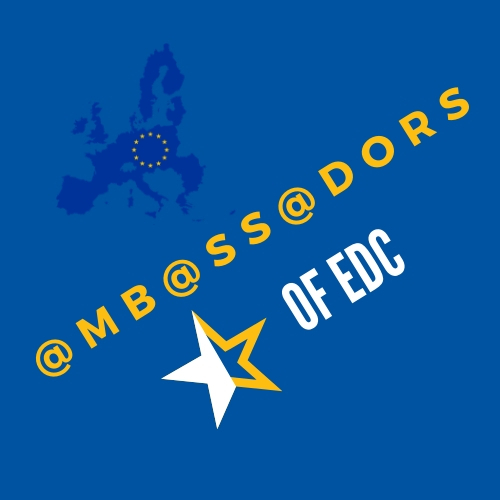 OBCHODNÁ AKADÉMIA LEVICE
NAŠE MOTTO
„Aby demokracia fungovala, musíme byť národom  participantov, nielen pozorovateľov...“
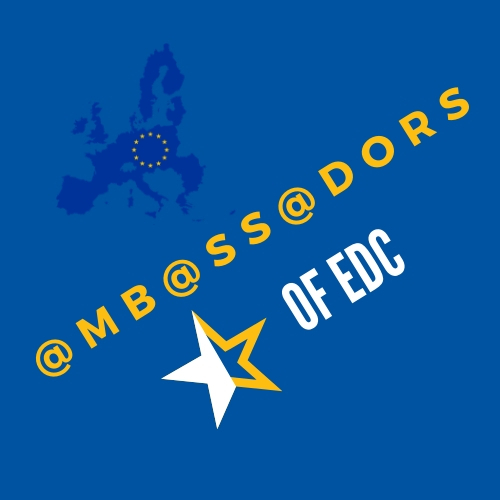 Obchodná akadémia, Levice SLOVENSKO

Colegiul National Pedagogic C. Bratescu, Constanta, RUMUNSKO 

IIS "Galilei - Vetrone", Benevento TALIANSKO
KRAJINY A ŠKOLY ZAPOJENÉ DO PROJEKTU
PARTNERSKÉ TÍMY
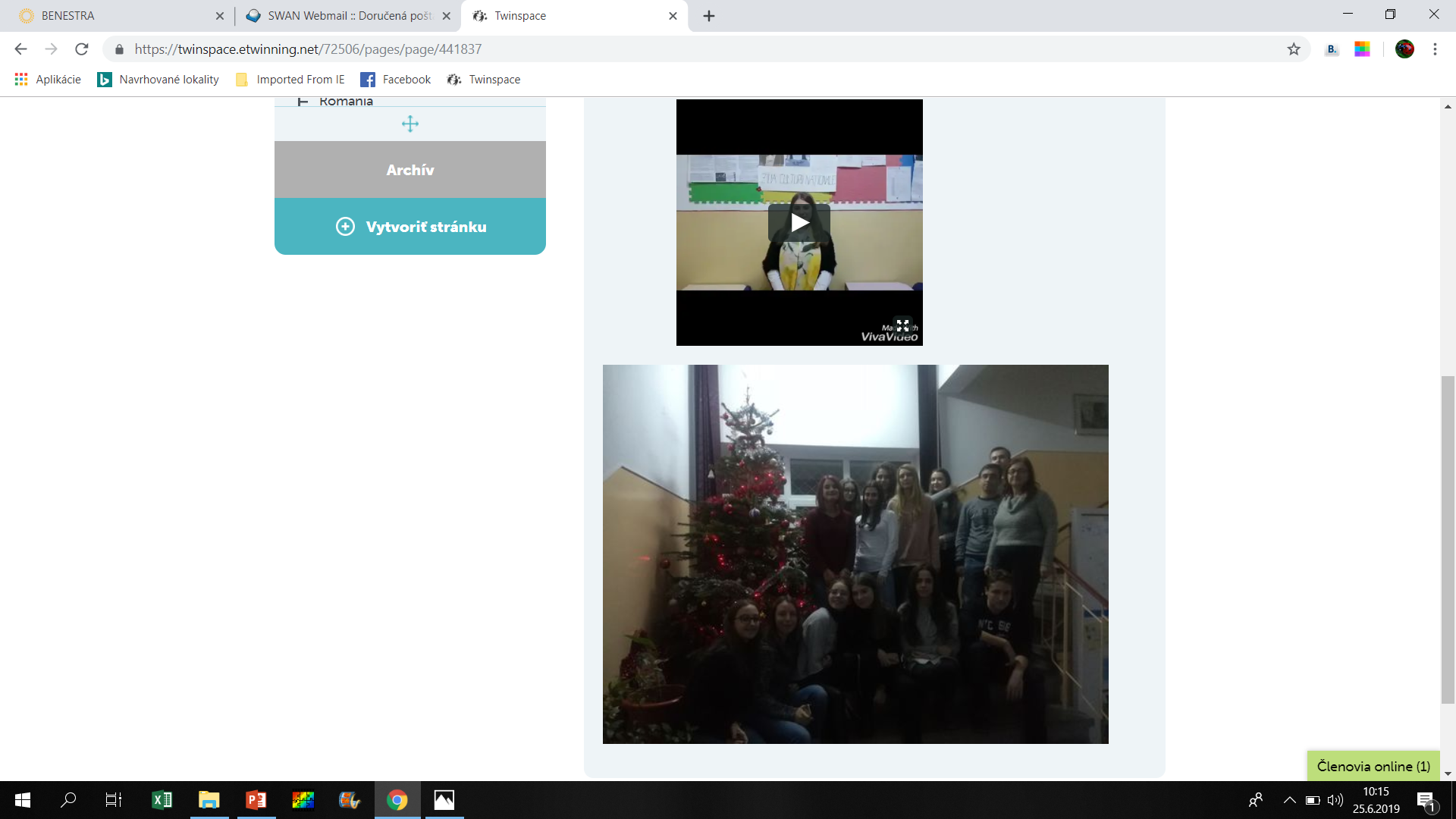 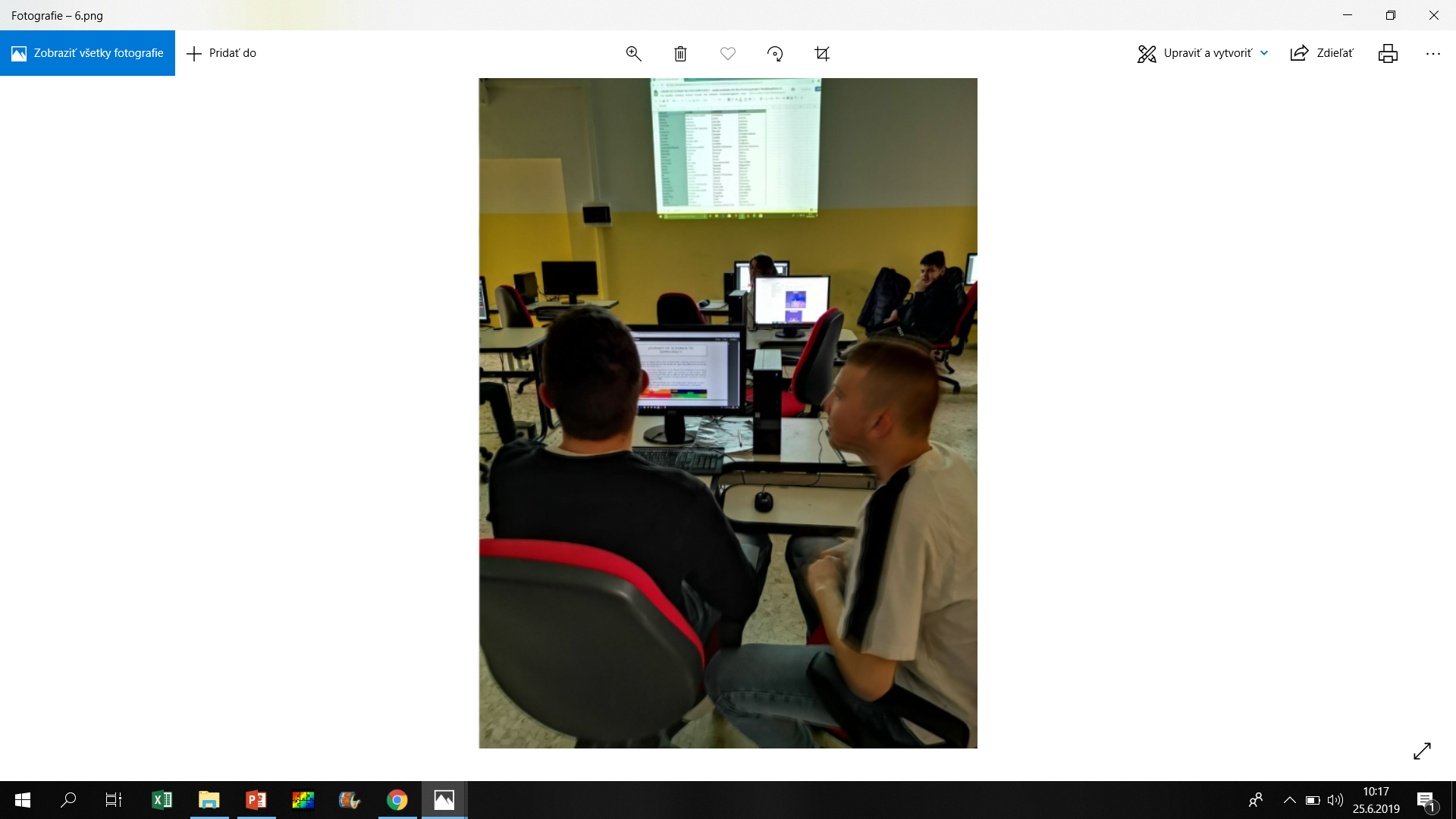 CERTIFIKÁT ETWINNING
@mb@ss@dors of Europe@n Democr@tic Culture
Cieľom projektu @mb@ss@dors of Europe@n Democr@tic Culture  je posilnenie demokracie a európskej demokratickej kultúry 
Aktivity projektu sa zameriavajú na podporu základných európskych hodnôt: rešpektovanie ľudskej dôstojnosti a  ľudských práv, slobodu, demokraciu, rovnosť a právny štát
Študenti sa naučili ako oceňovať rôznorodosť života v Európe a Európskej únii, ktorých nositeľmi sú ľudia s rozdielnou kultúrou, národnosťou a tradíciami žijúci v zjednotenej Európe
Projekt vedie študentov k uvedomovaniu si potreby stať sa aktívnym občanom, participujúcim na fungovaní a spravovaní spoločnosti a tiež spoločného domova všetkých
LEKCIE DEMOKRACIE
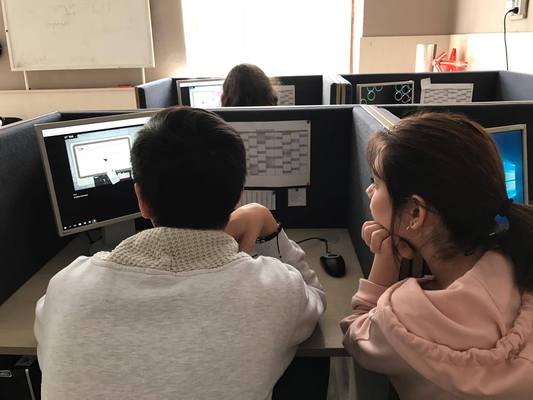 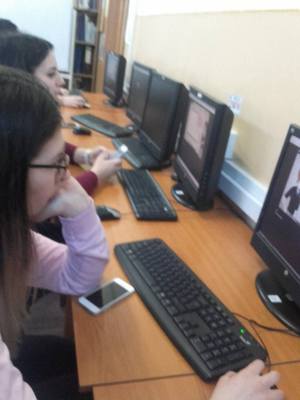 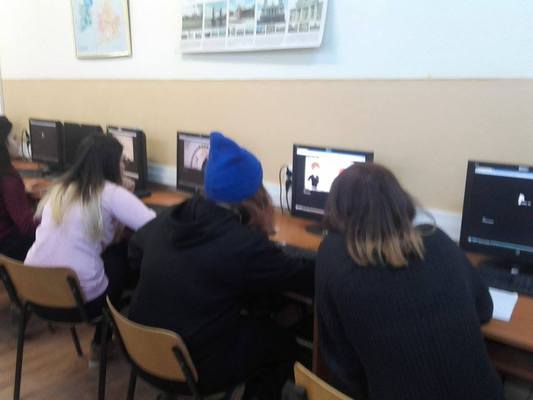 AKTIVITY PROJEKTU
AKTIVITY PROJEKTU A KOOPERÁCIA S PARTNERMI PROJEKTU
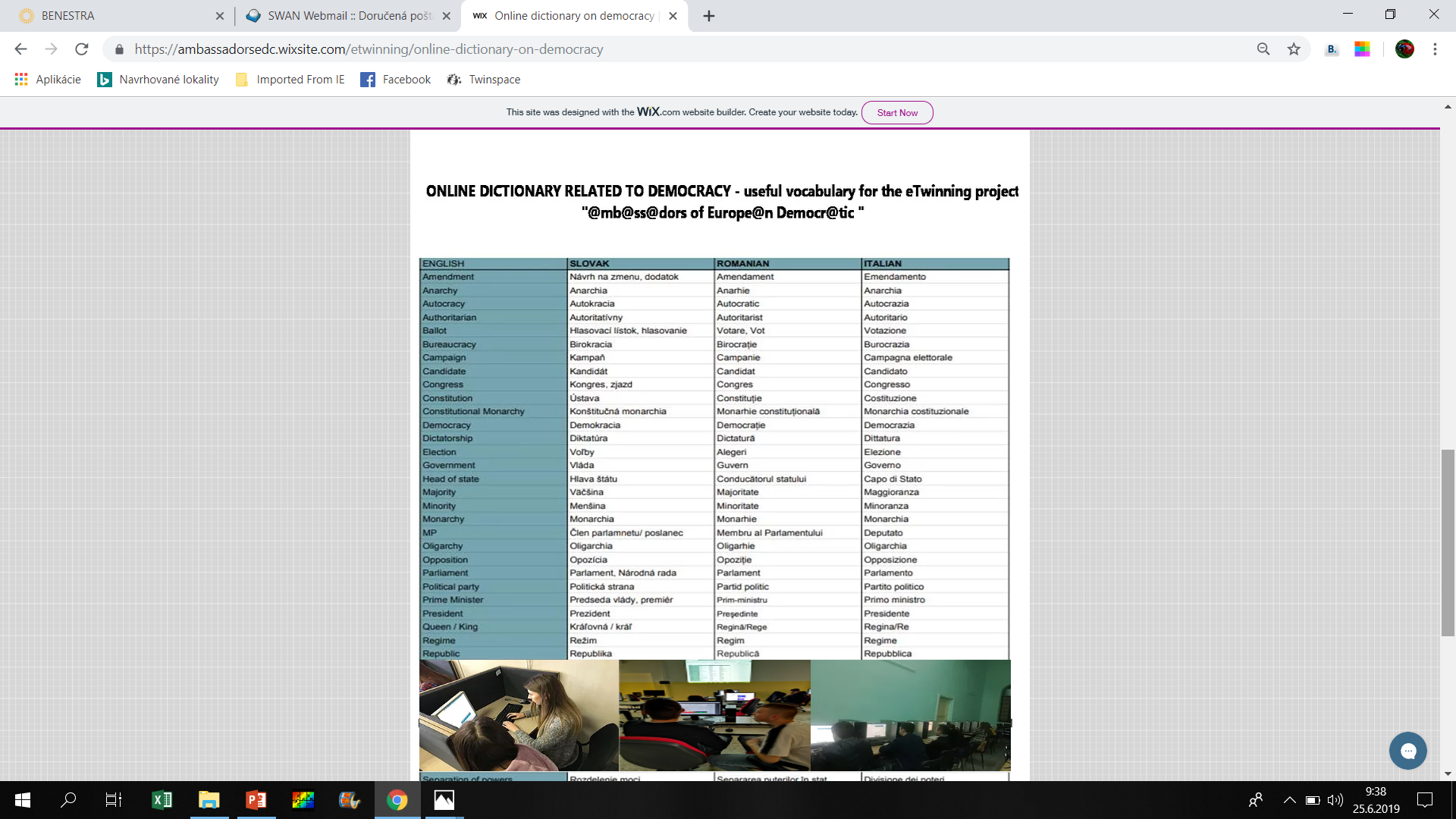 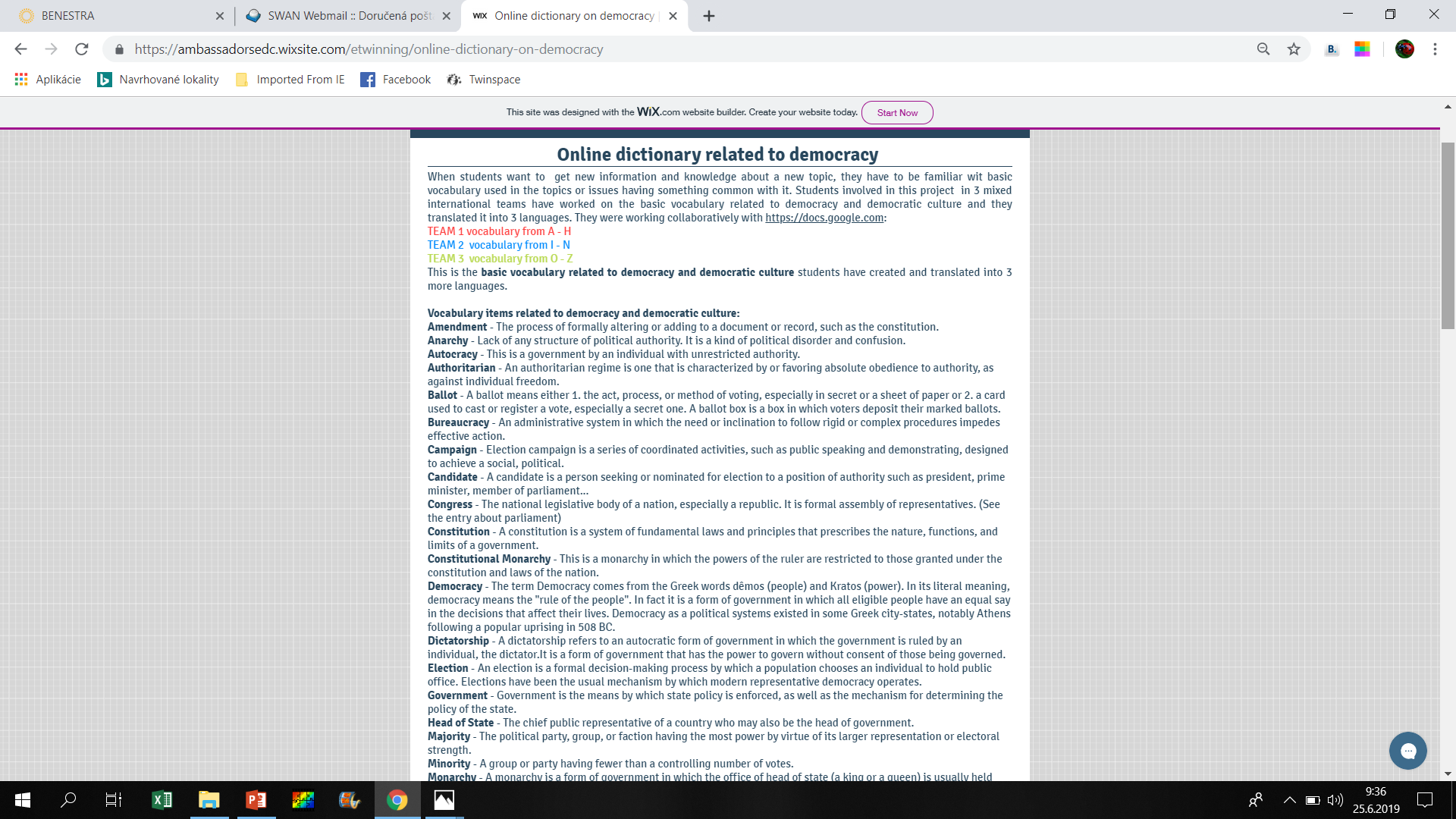 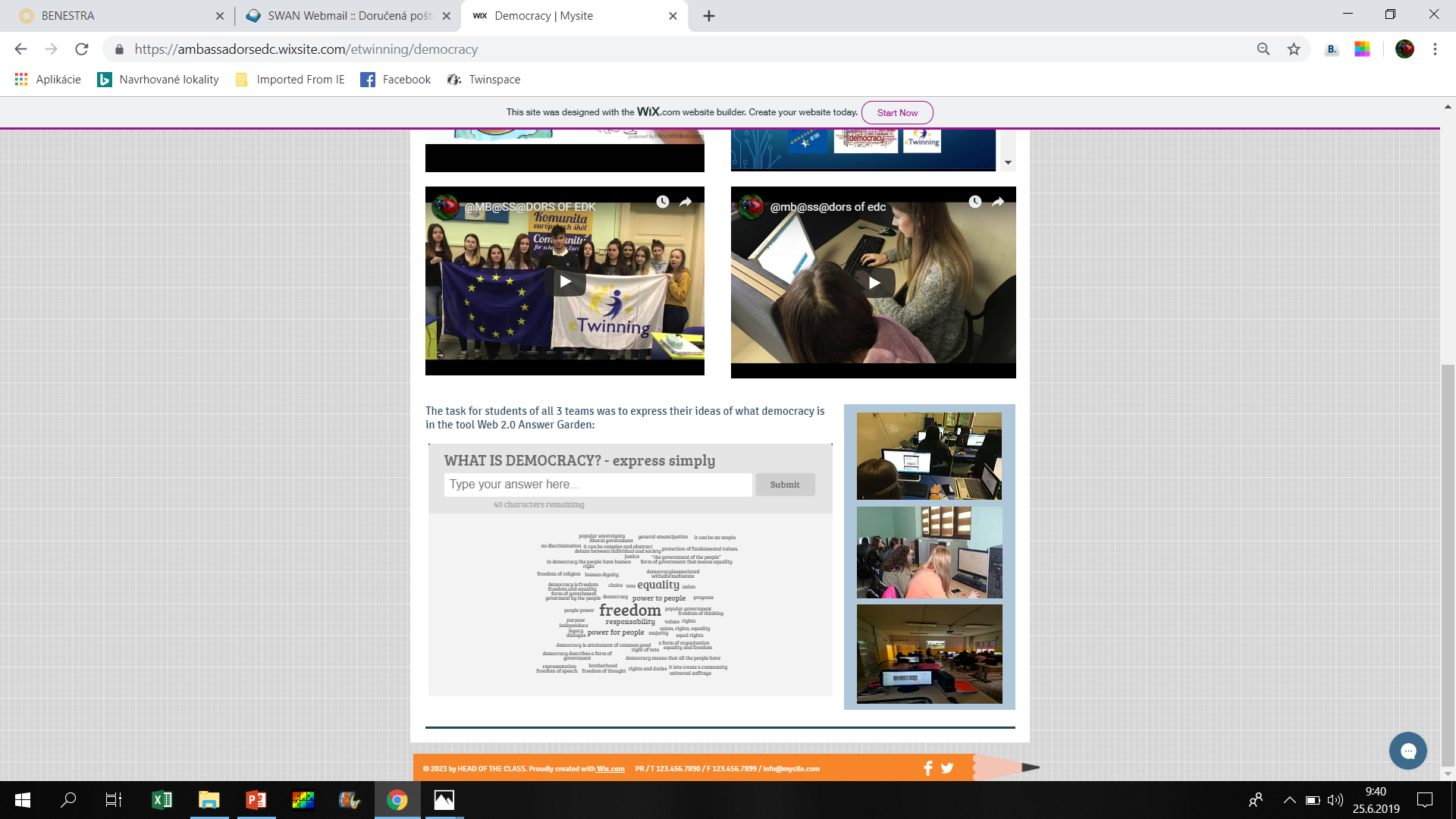 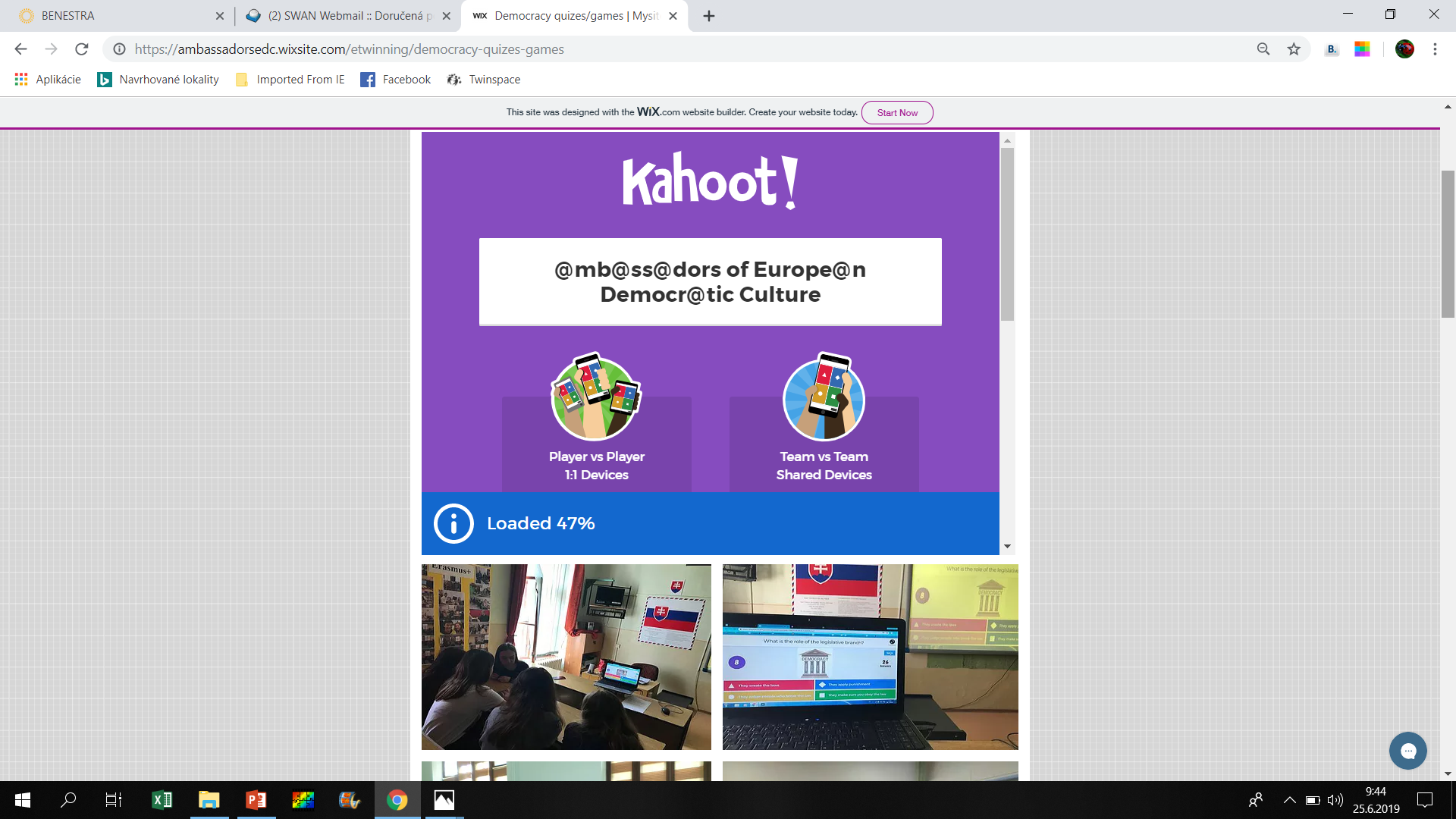 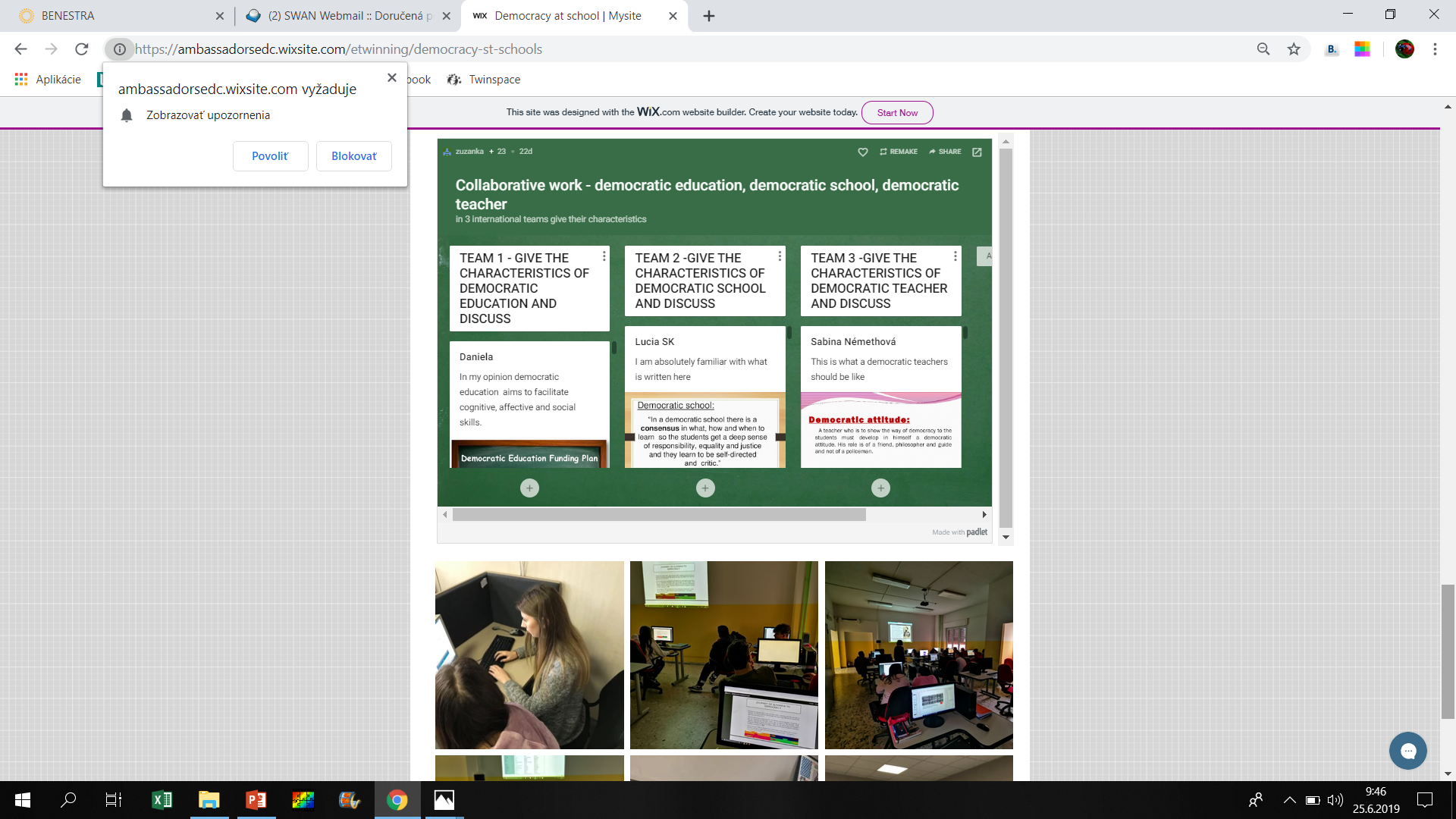 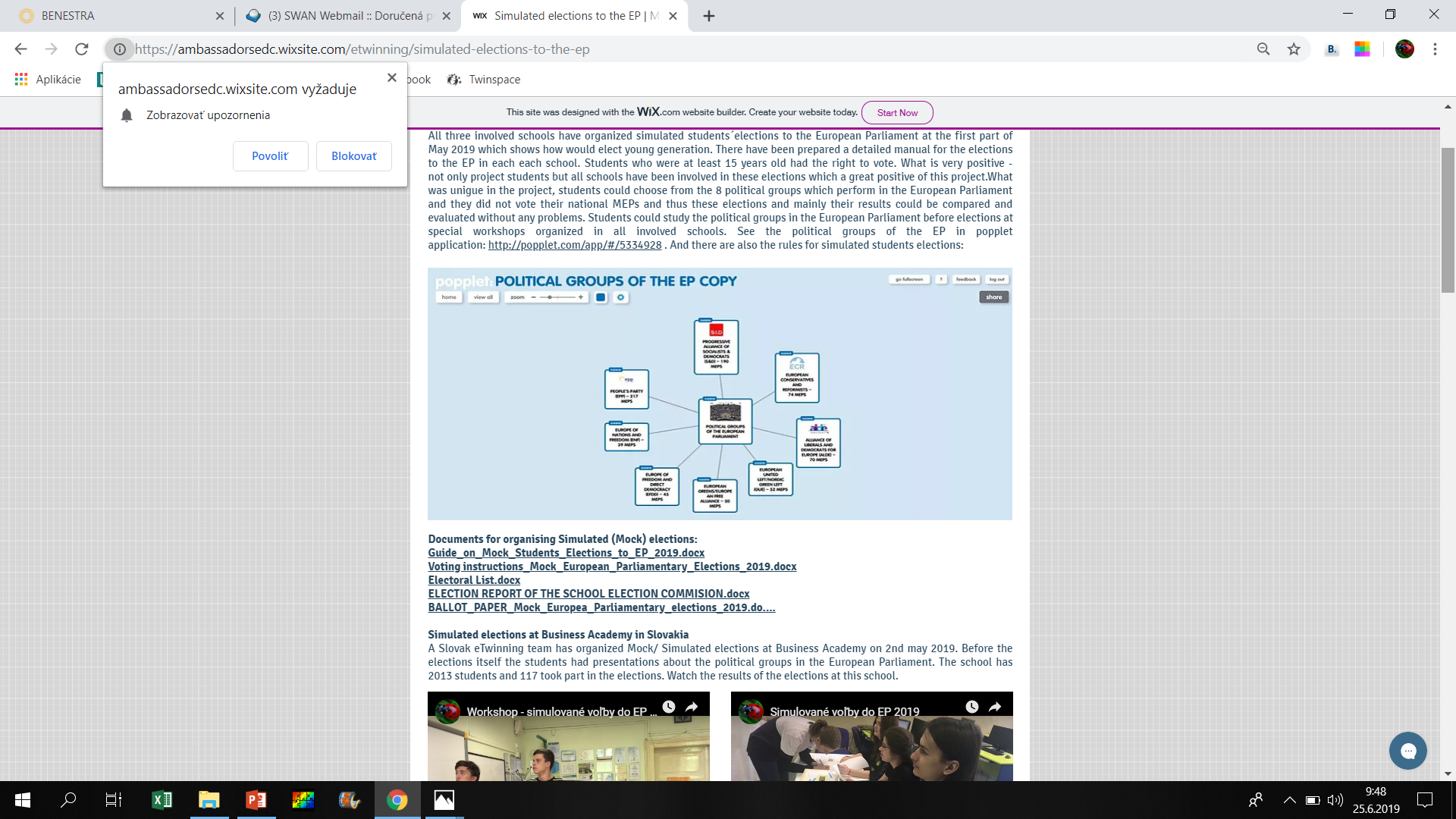 PROJEKTOVÉ VÝSTUPY
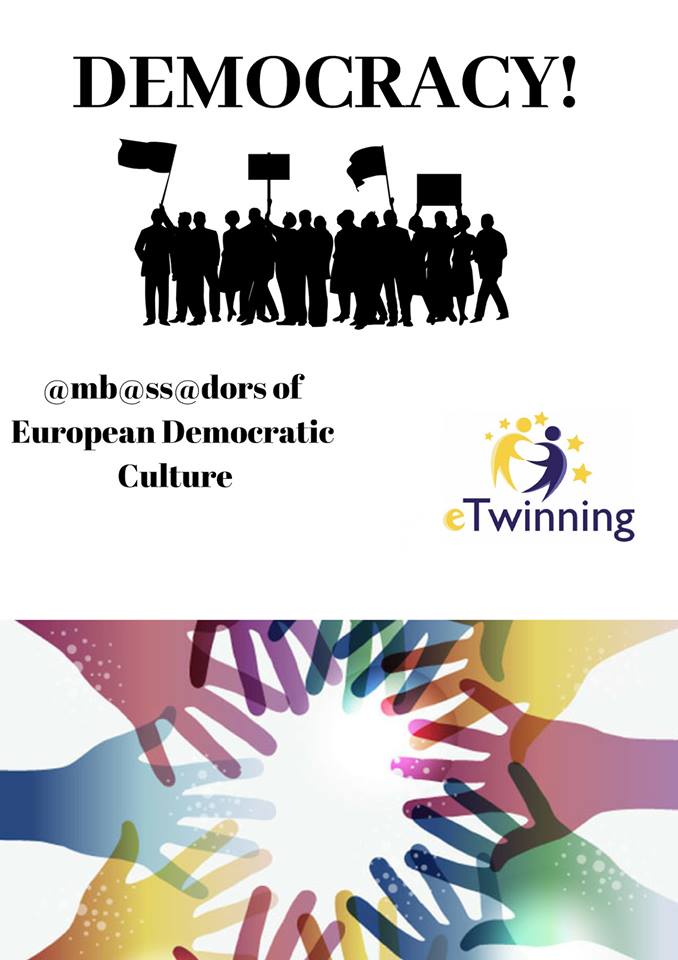 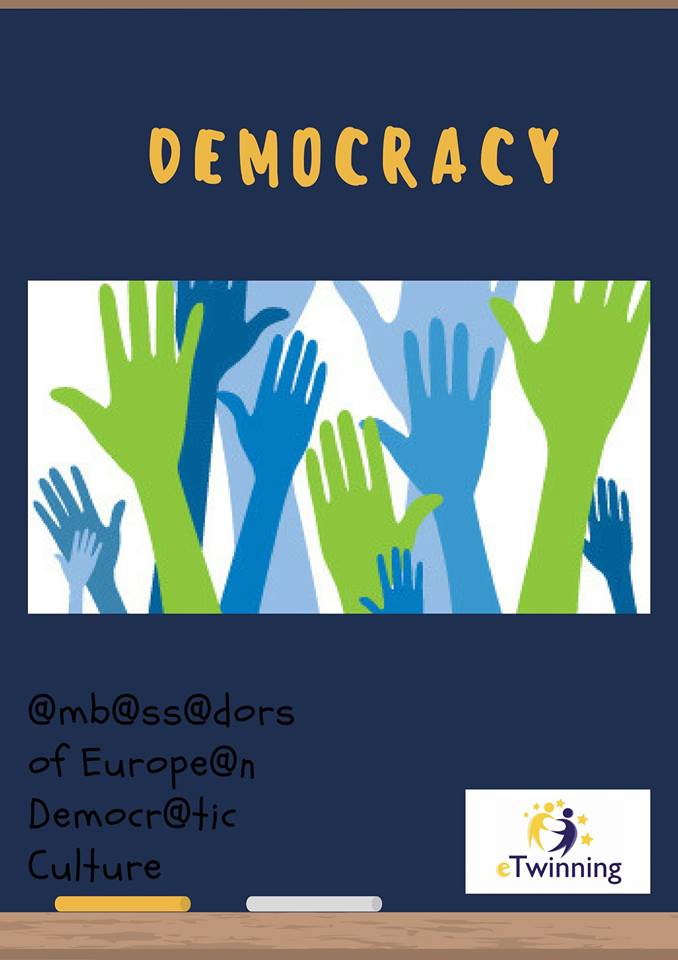 PROJEKTOVÁ PRÁCA NA PC
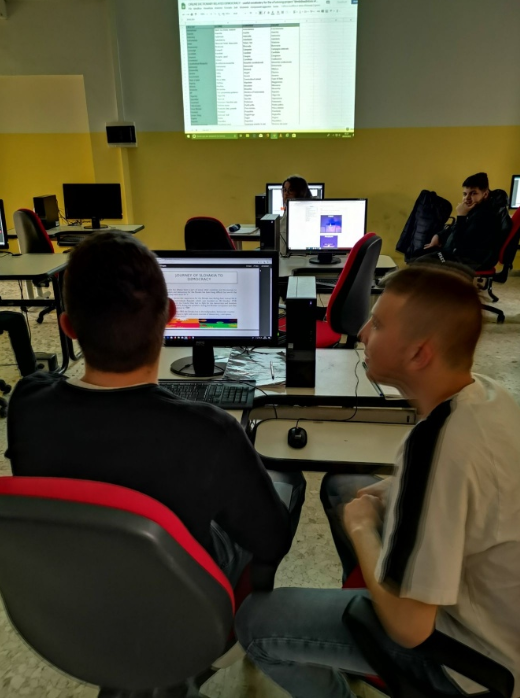 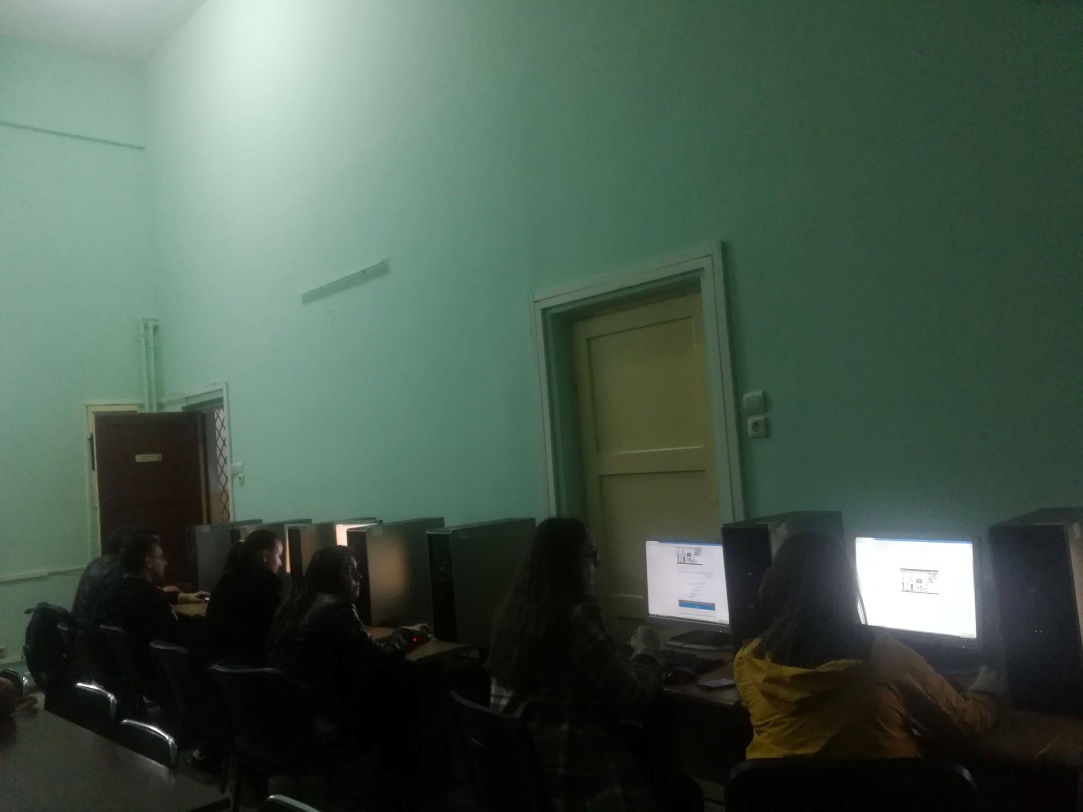 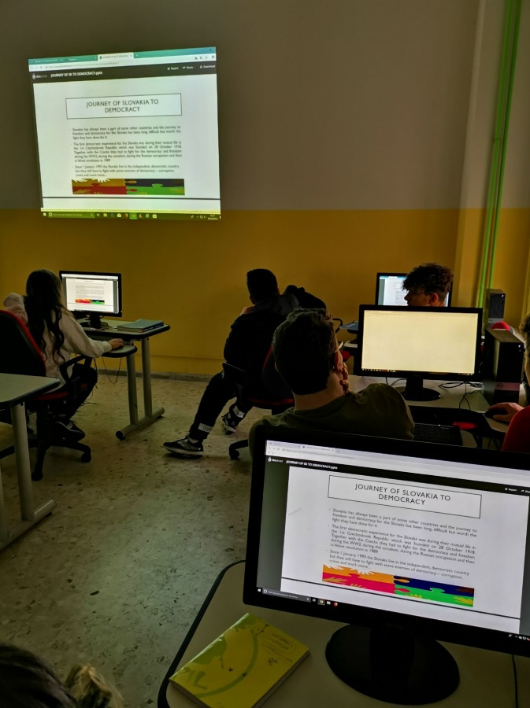 VIDEOKONFERENCIE S PARTNERMI
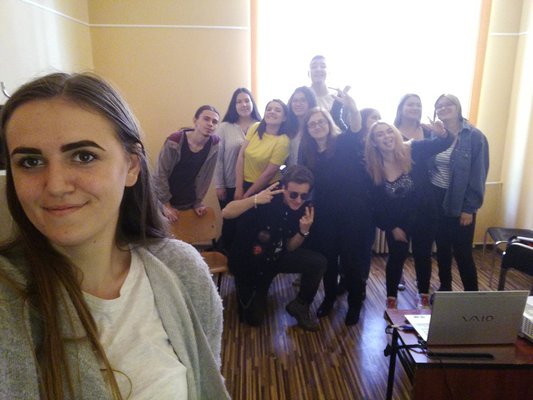 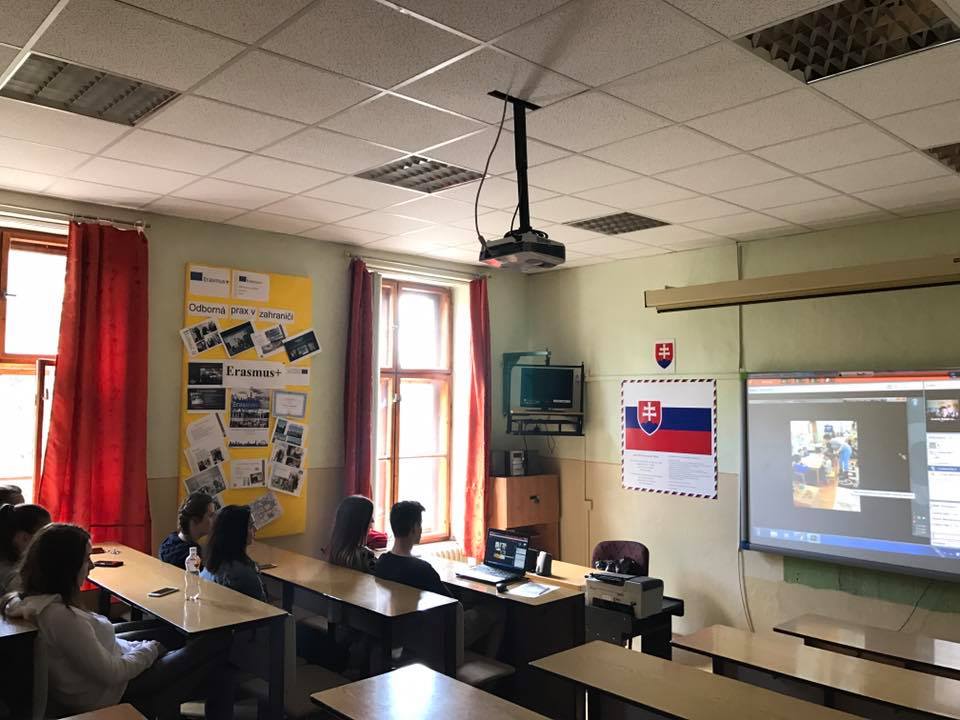 SIMULOVANÉ VOĽBY DO EURÓPSKEHO PARLAMENTU
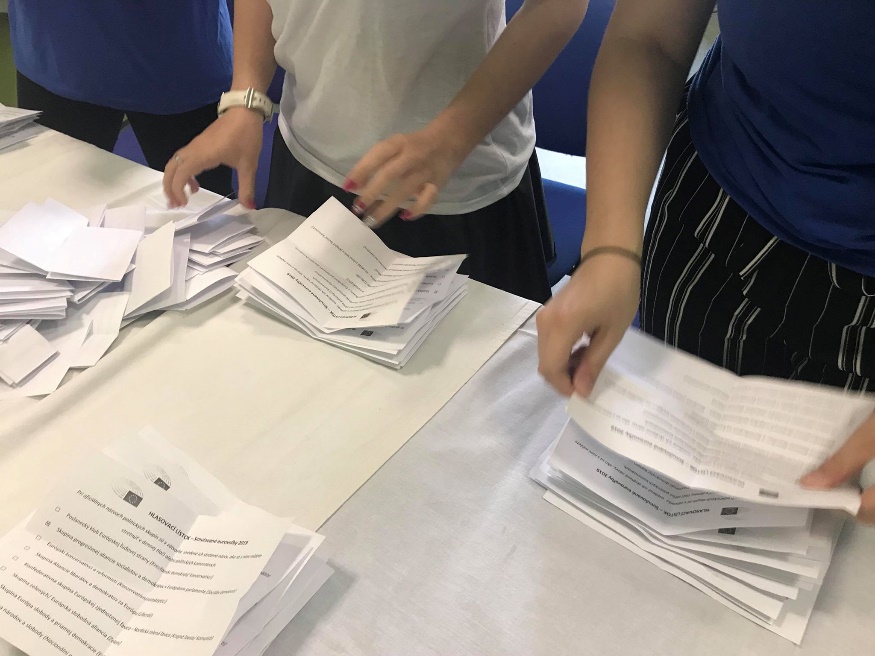 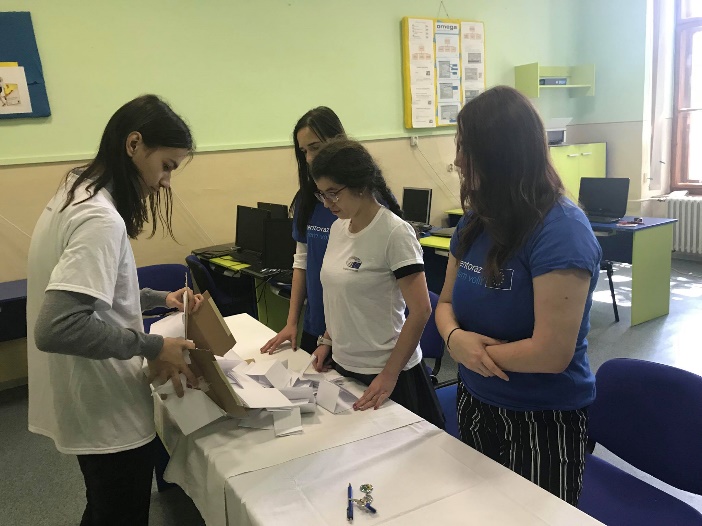 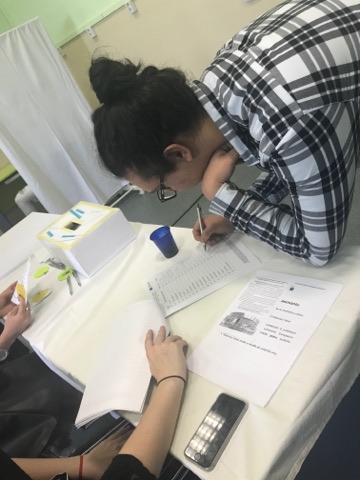 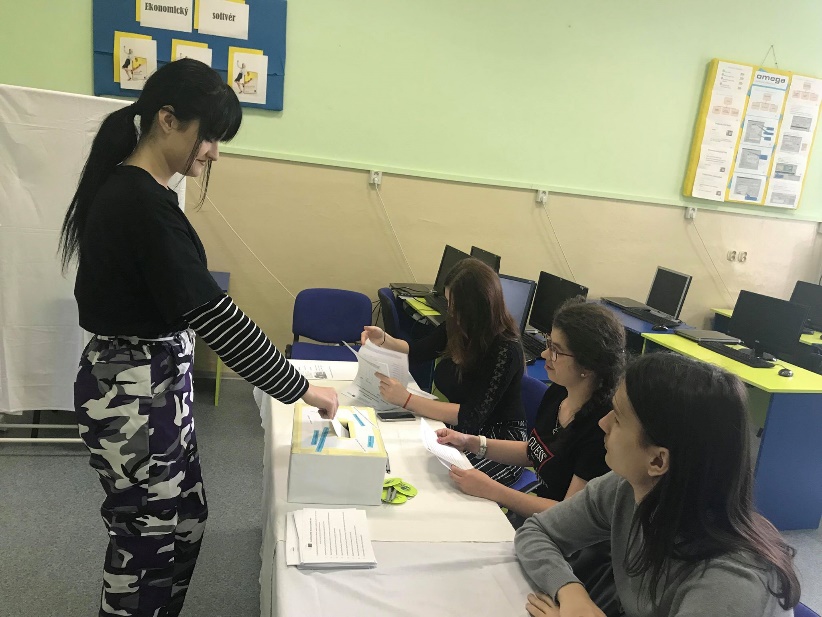 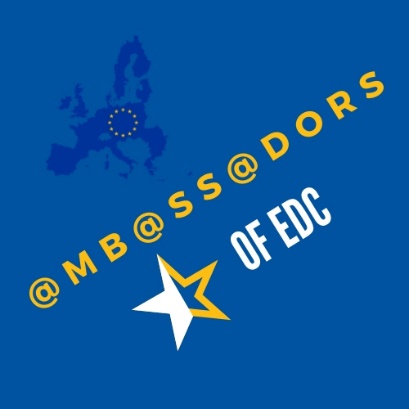 DEBATOVALI SME O DEMOKRACII V EÚ S RIADITEĽOM EURÓPSKEHO PARLAMENTU NA SLOVENSKU  ROBERTOM HAJŠELOM
WEBOVÁ STRÁNKA PROJEKTU
ÚSPECHY PROJEKTU
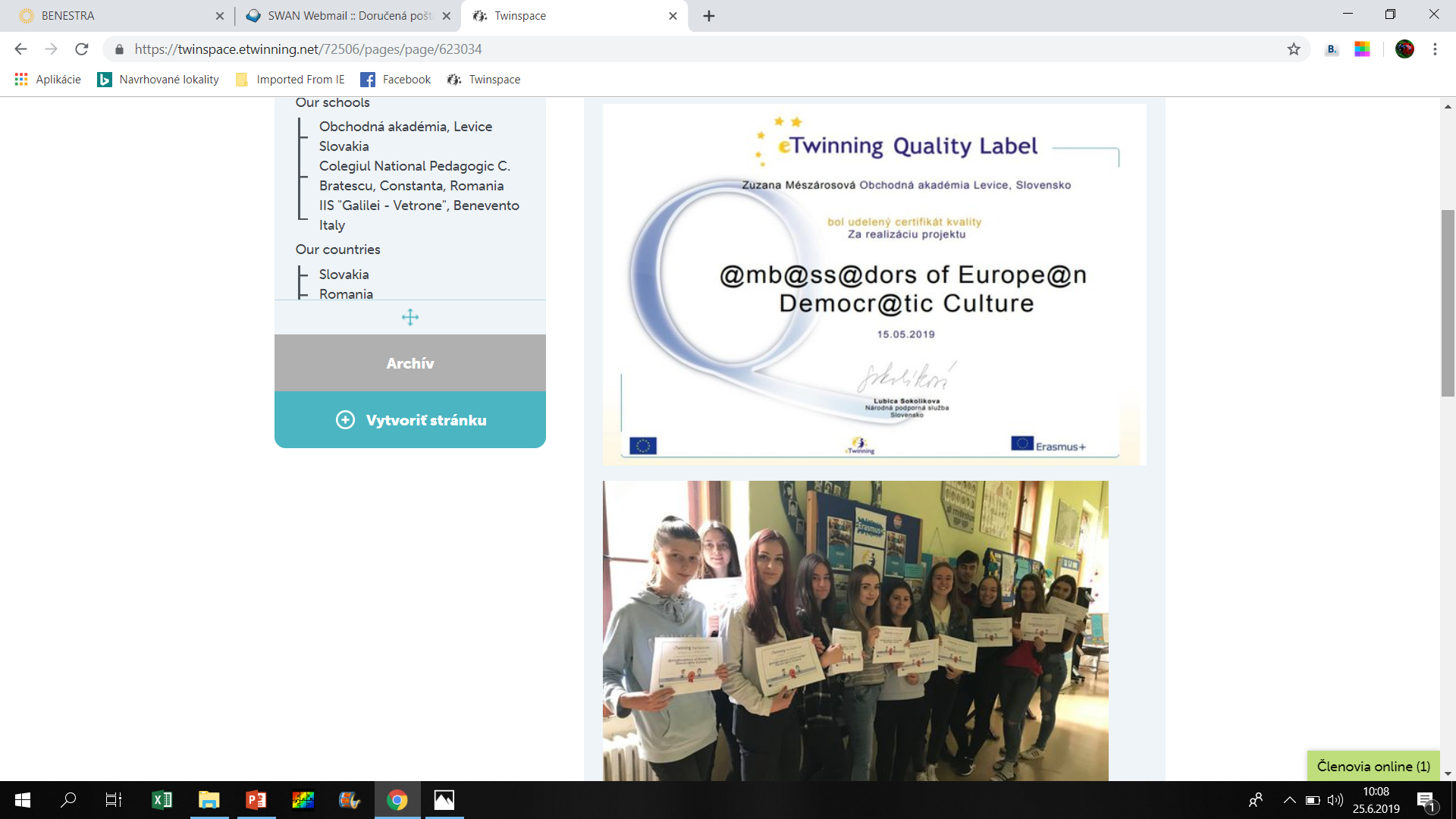 @ mb@ss@dors of European Democratic Culture
Náš projekt bol úspešný 
Urobili sme množstvo kvalitnej práce v oblasti demokracie a demokratickej kultúry
Našli sme si spoľahlivých partnerov v Rumunsku a Taliansku
Naučili sme sa pracovať v národnom i medzinárodnom tíme
Zdokonalili sme sa v anglickom jazyku a IKT
Sme ambasádormi európskej demokratickej kultúry a snažíme sa podporovať demokraciu v našej krajine, naši priatelia v Rumunsku a Taliansku a spoločne v Európe 
Ďakujeme za pozornosť 